Work for a brighter future
Report of the Global Commission on the Future of Work
ilo.org/brighterfuture
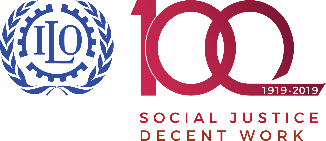 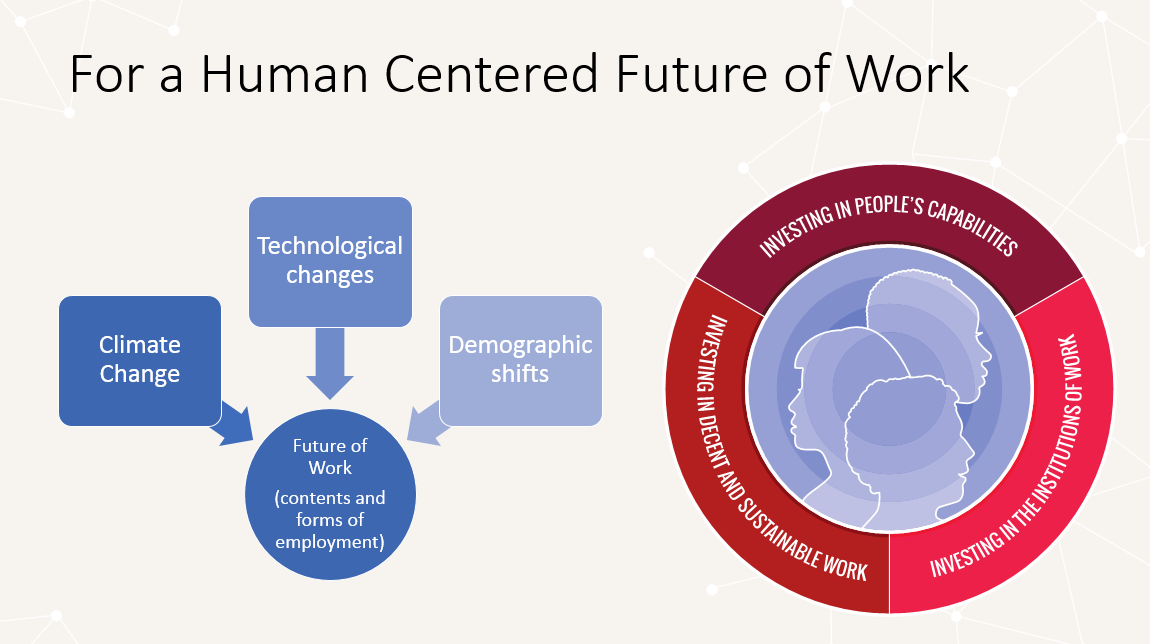 Investing in People´s Capabilities
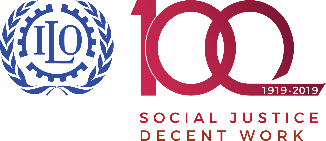 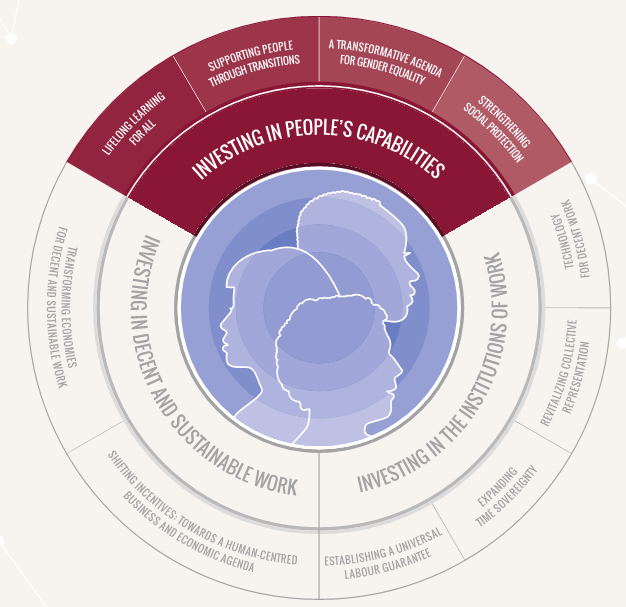 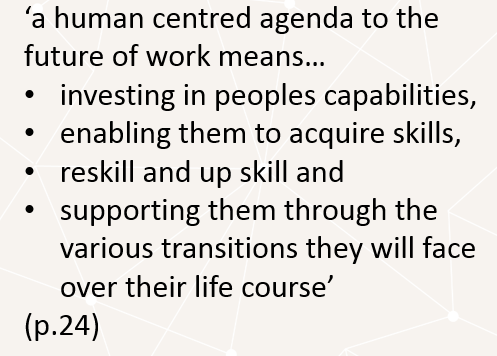 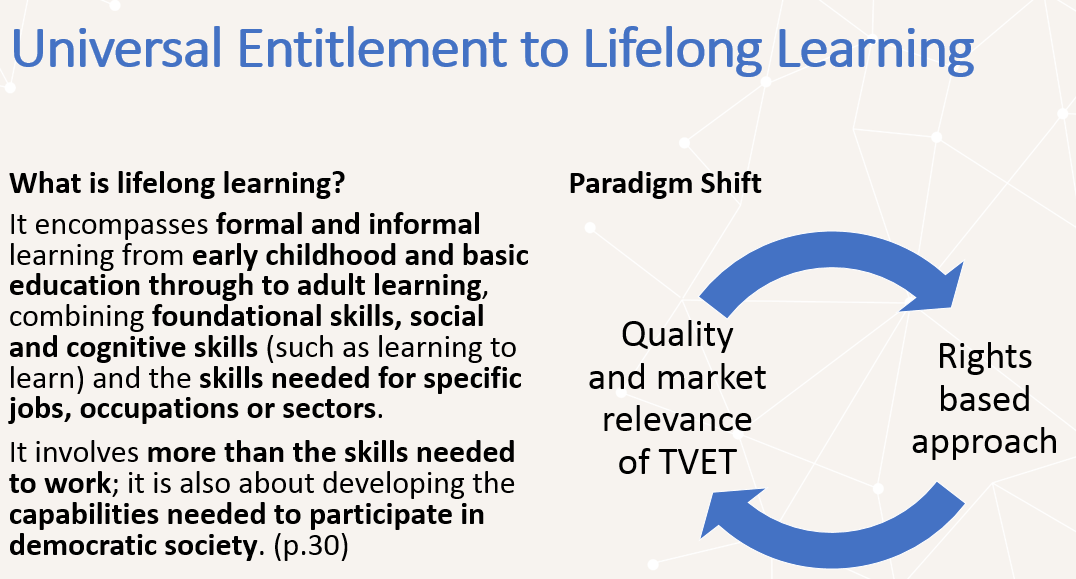 Supporting people trough transitions
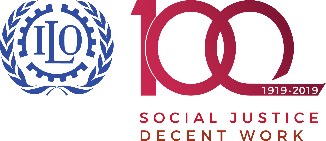 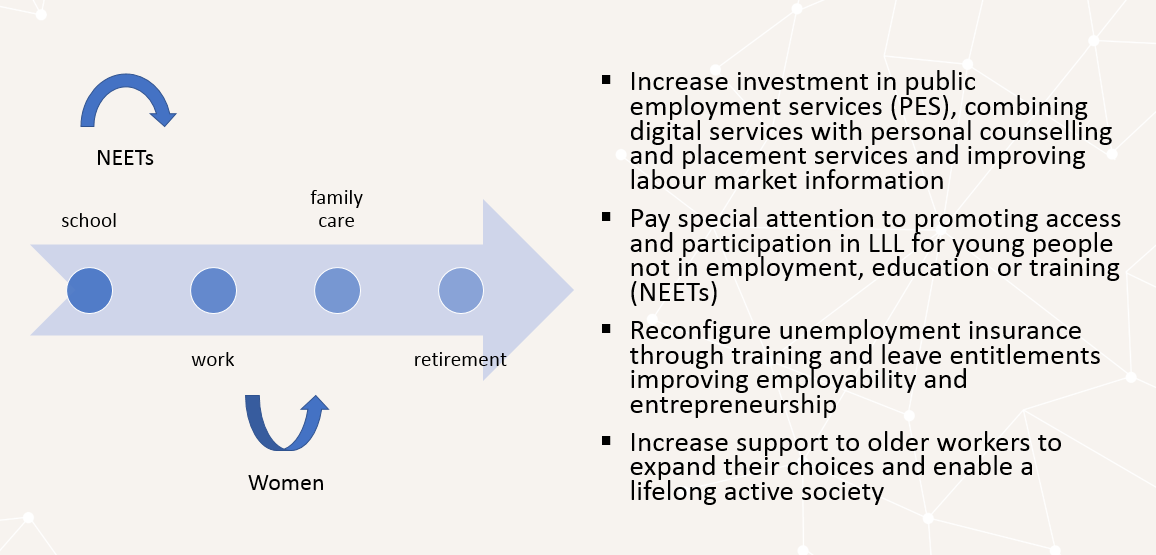